Проект «Бабушкины сказки» как средство развития нравственно-патриотических чувств  у детей младшего дошкольного  возраста»
Воспитатель МБДОУ г. Иркутска 
детский сад № 43
Миронова Лидия Павловна, 
1 квалификационная категория
Цель проекта:
Развитие и воспитание нравственно-патриотических чувств у детей младшего дошкольного возраста через знакомство со сказкой.
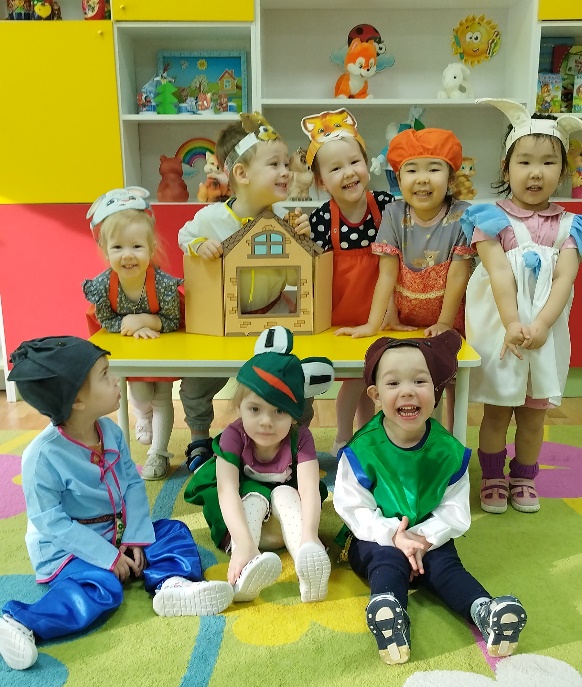 Задачи:
1. Создавать необходимые условия для знакомства детей с русскими народными сказками.
2. Привлекать детей к воспроизведению образов сказок и их героев;
3. Закладывать основы нравственности, воспитывать моральные ценности.
4.Способствовать воспитанию нравственно -патриотических чувств у детей младшего дошкольного возраста через русские народные сказки.
5. Приобщать детей к процессу познания добра и зла, честности и справедливости.
Подготовительный этап
Изучение методической литературы
Определение целей и задач
Разработка перспективного плана
Проведение анкетирования родителей
 Подбор художественной литературы
Основной этап
Работа по знакомству детей со сказками носит интегрированный характер. 
Знакомя детей со сказками, в своей работе я использую разные методы и приёмы:
чтение;
беседы;
рассматривание иллюстраций по сказкам;
работа над интонацией;
драматизация;
дидактические игры;
лэпбук
Чтение -беседа
Рассматривание иллюстраций
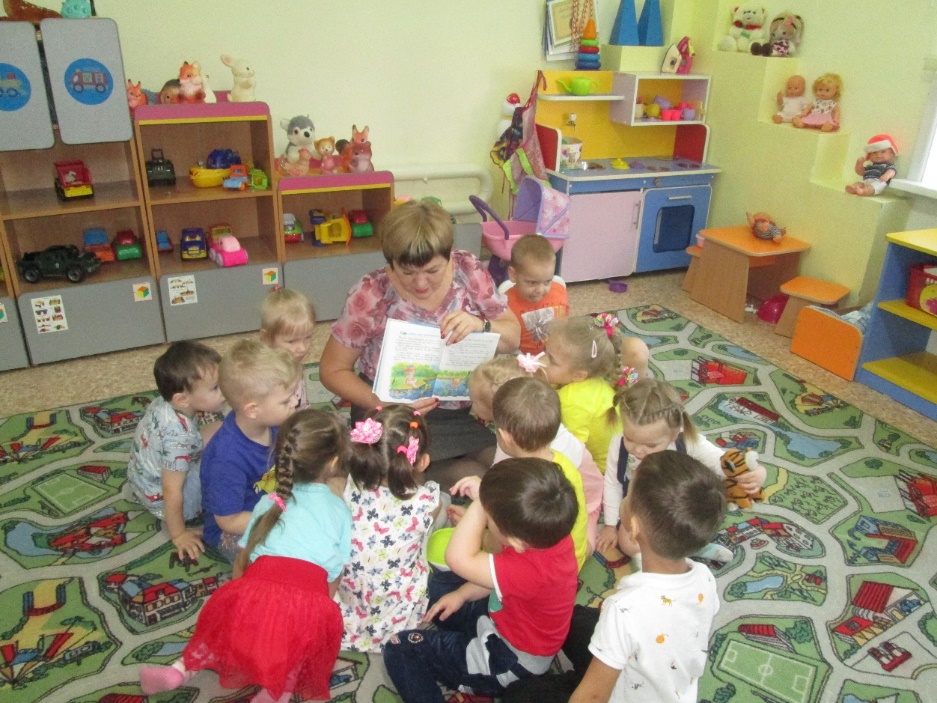 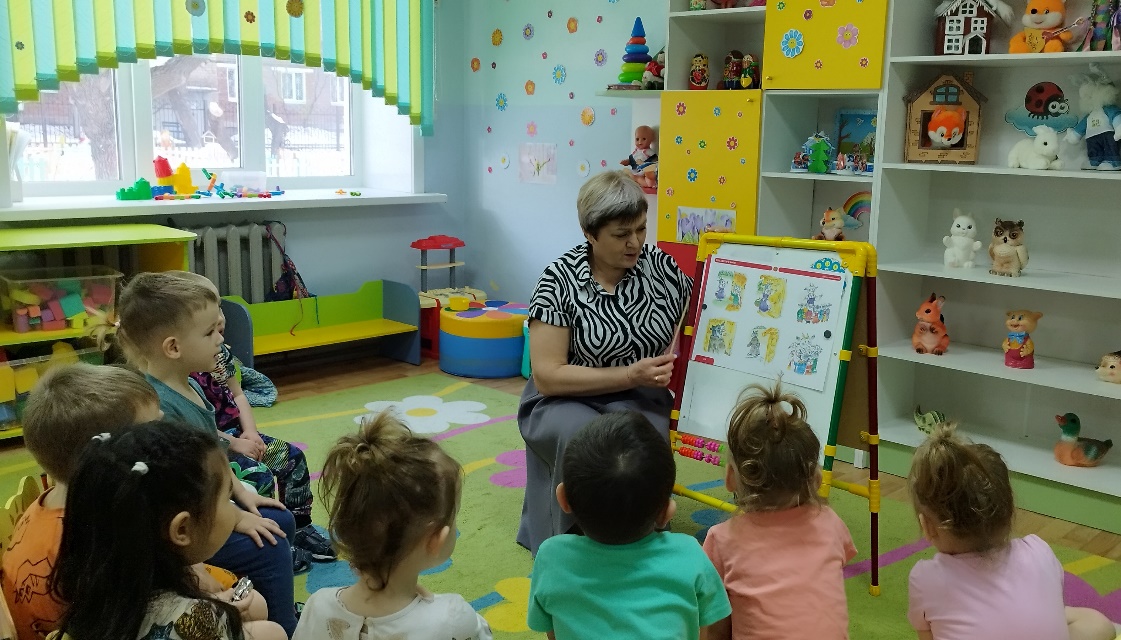 Работа над интонацией
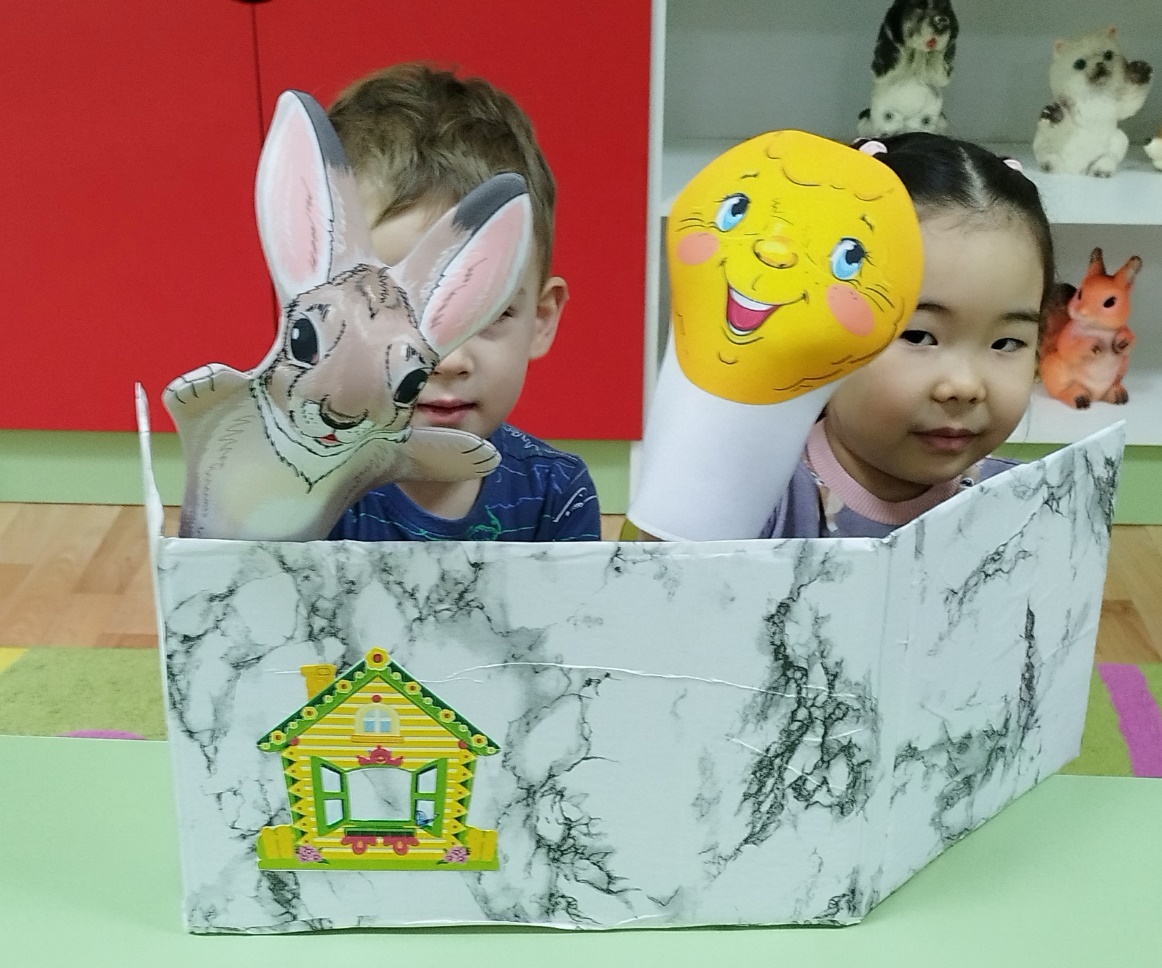 Драматизация
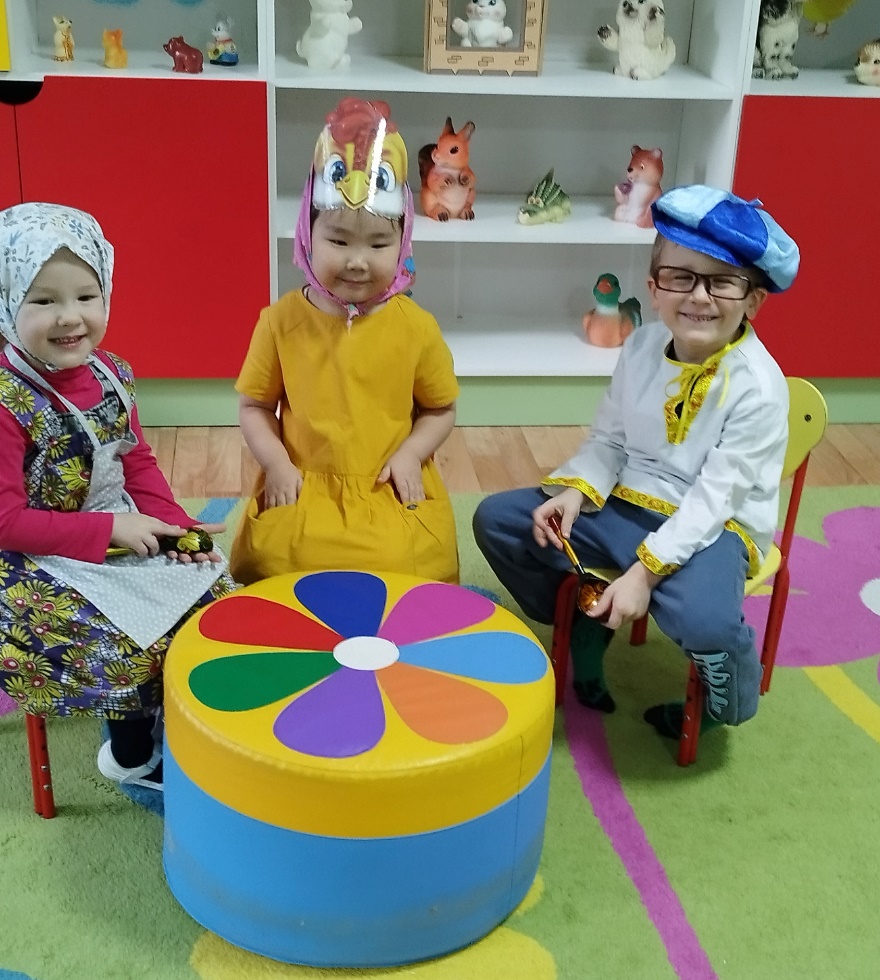 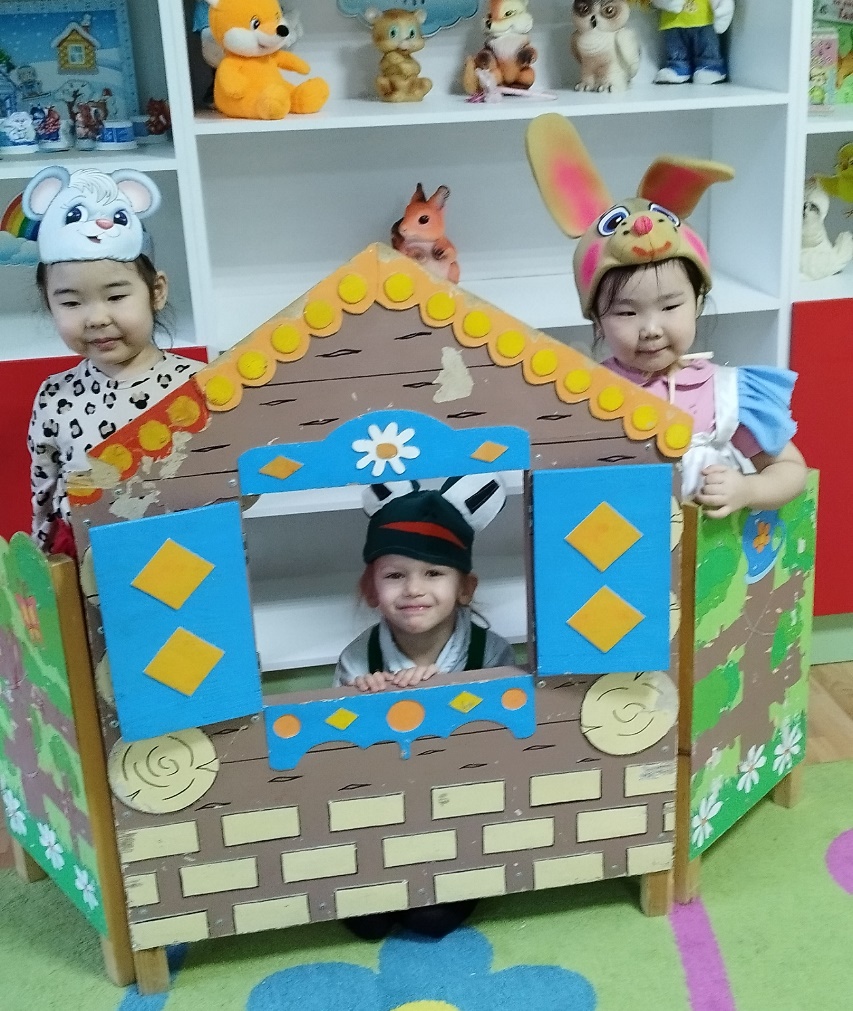 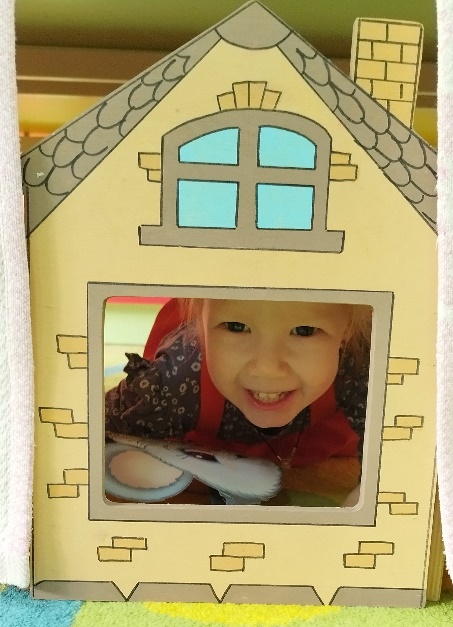 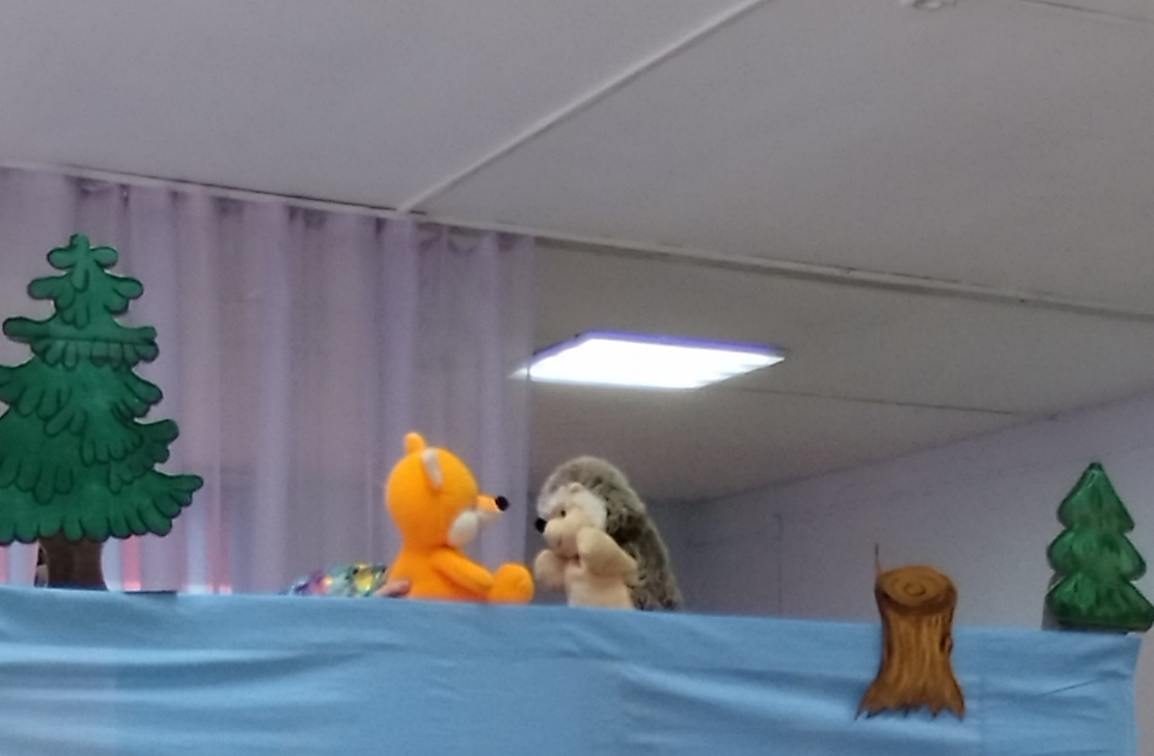 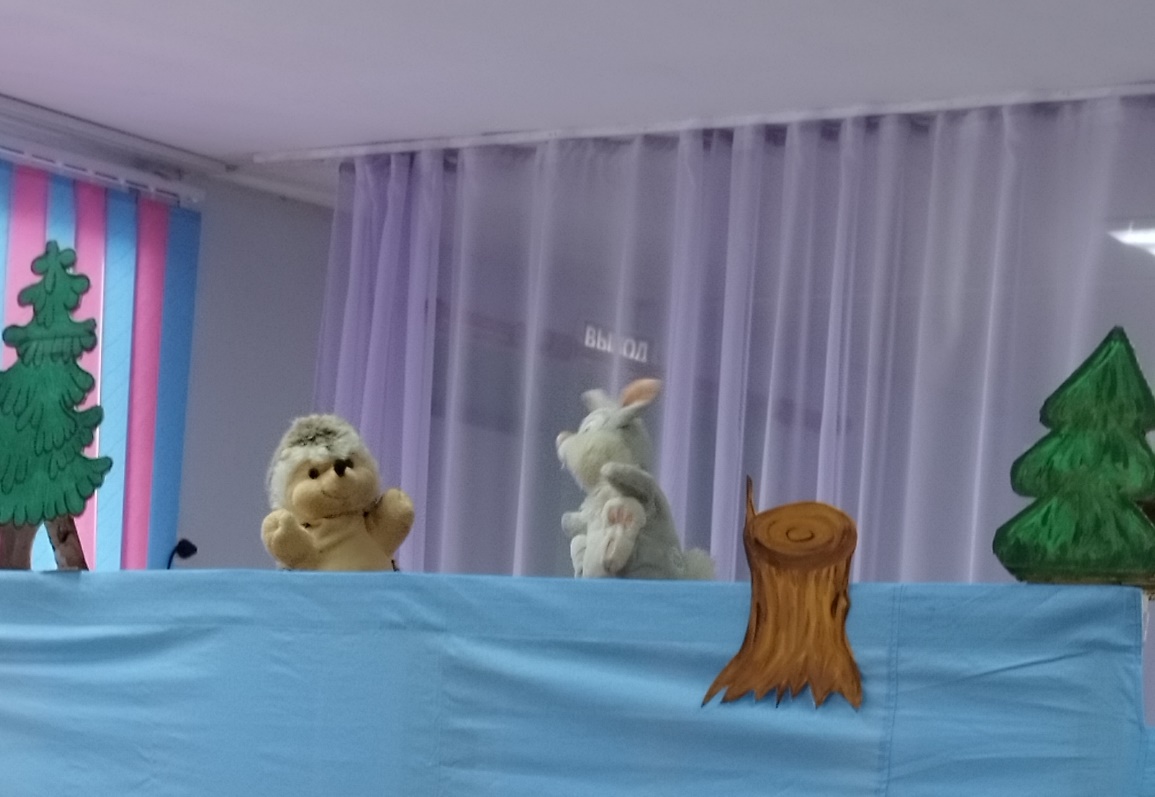 Дидактические игры
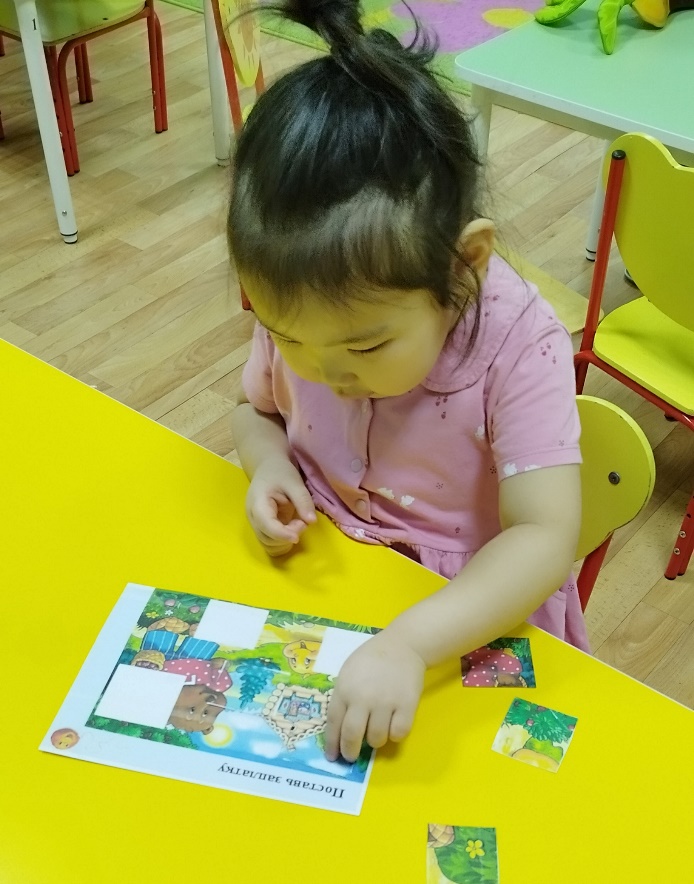 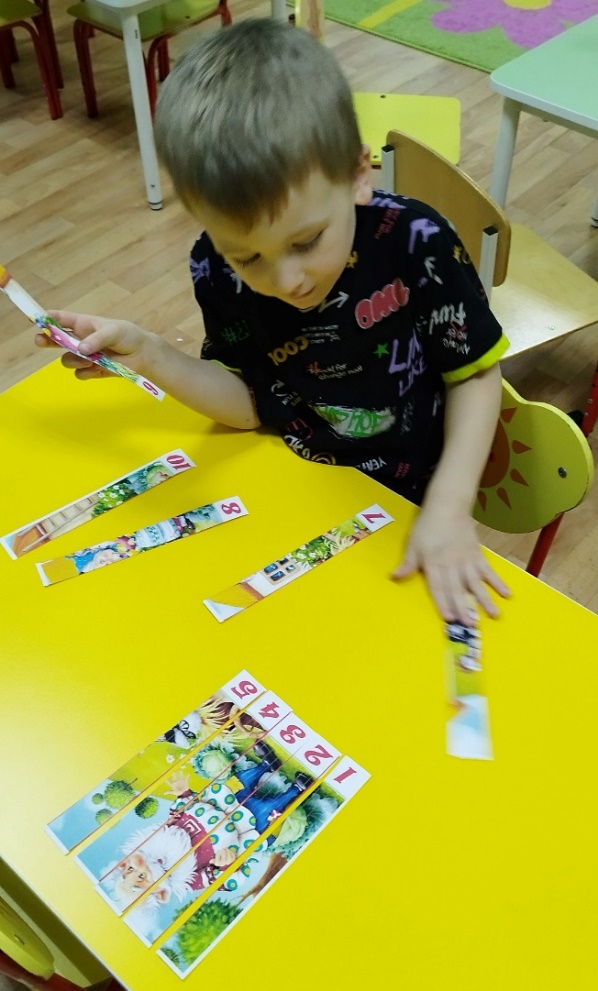 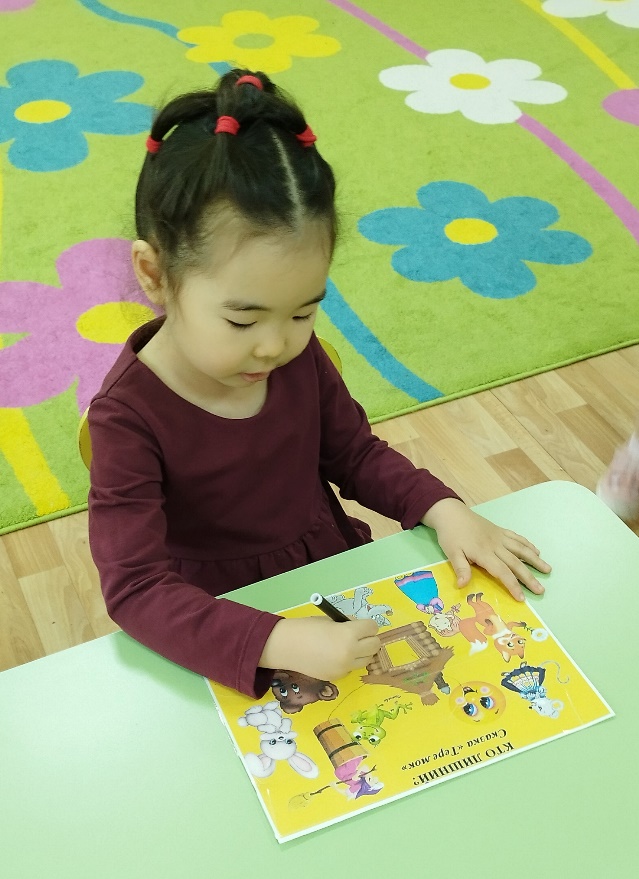 Работа с родителями
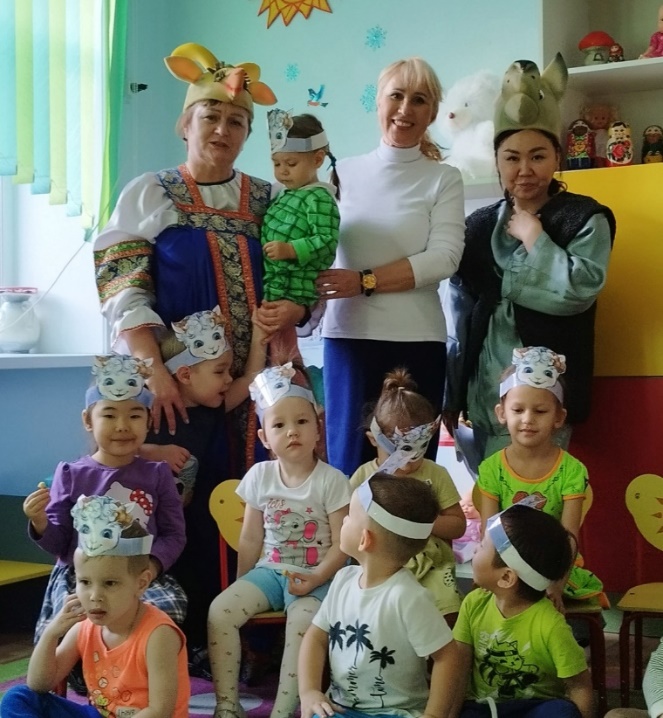 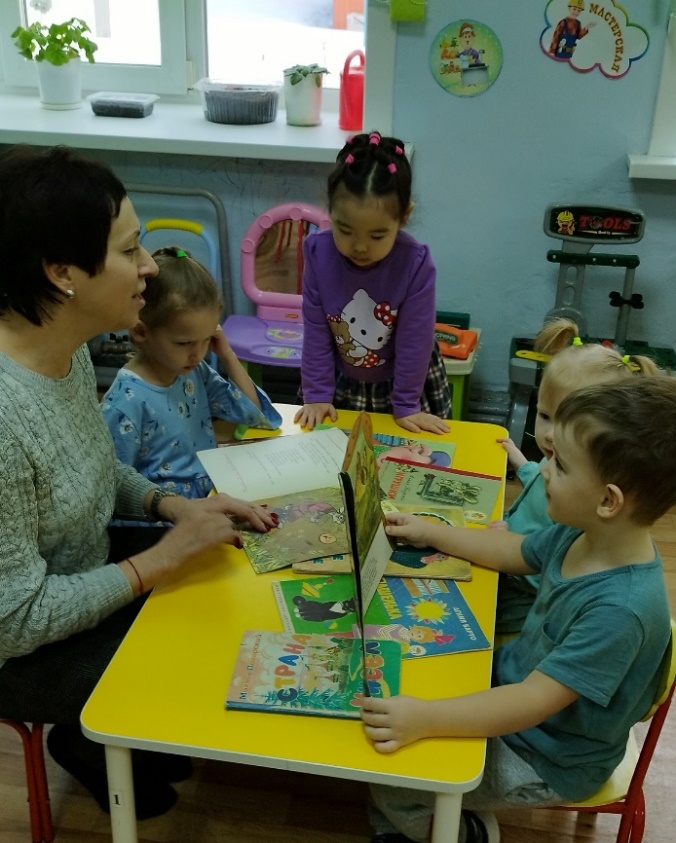 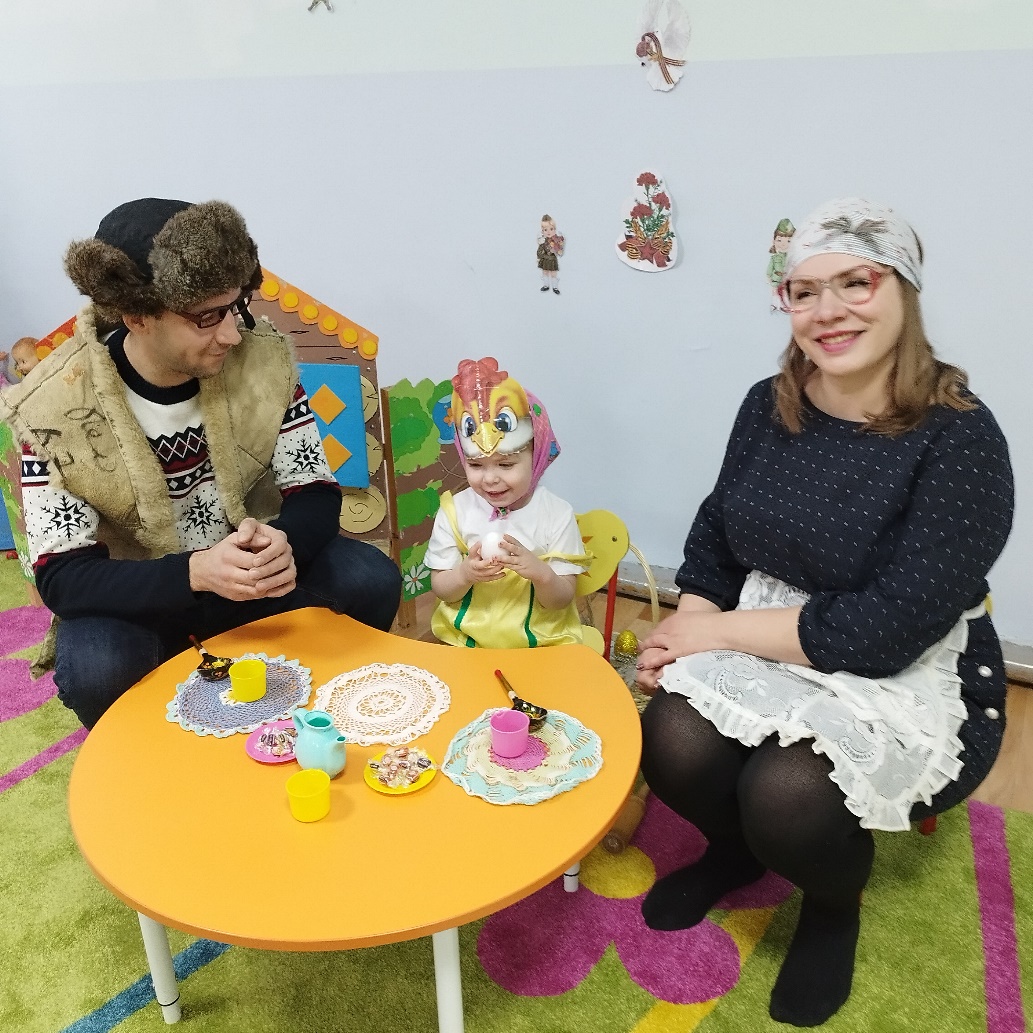 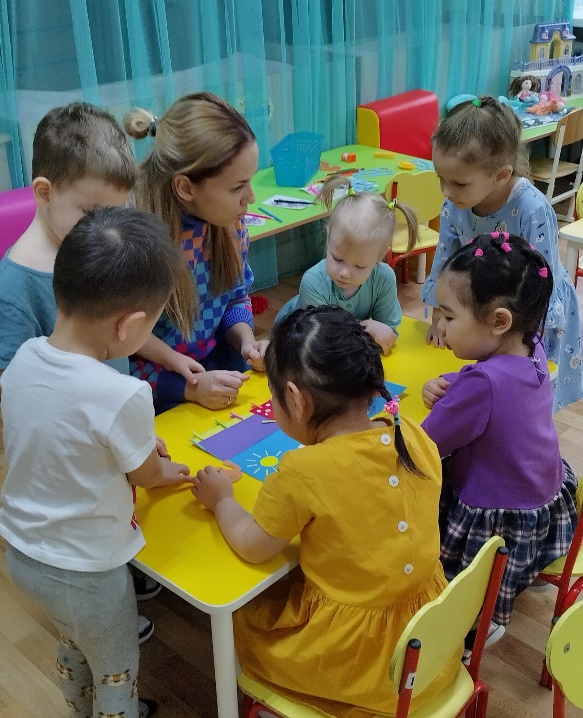 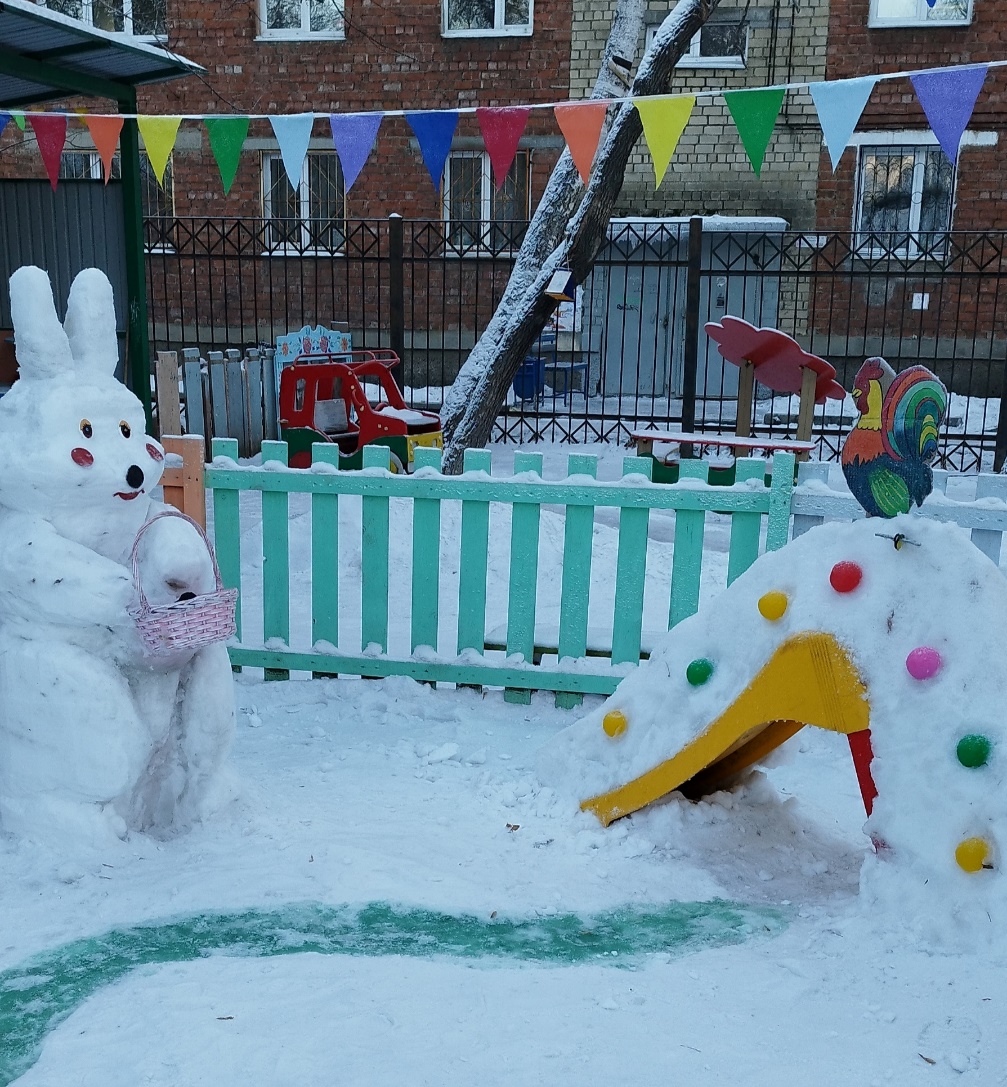 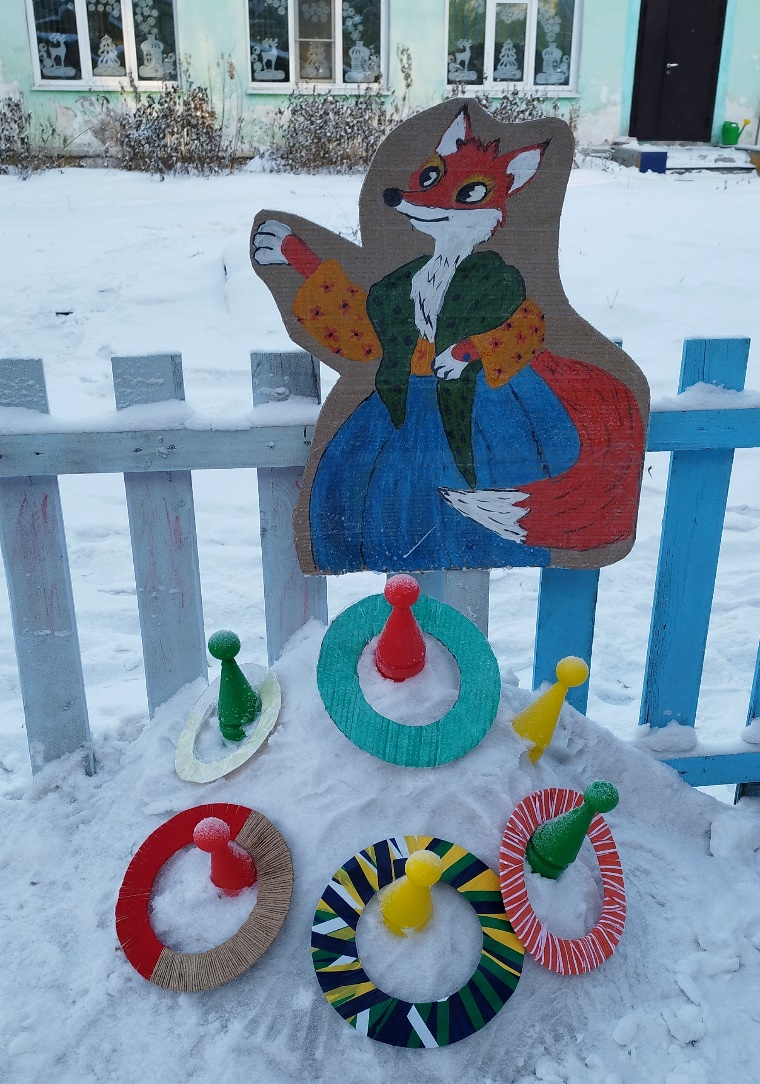 Изготовление лэпбука
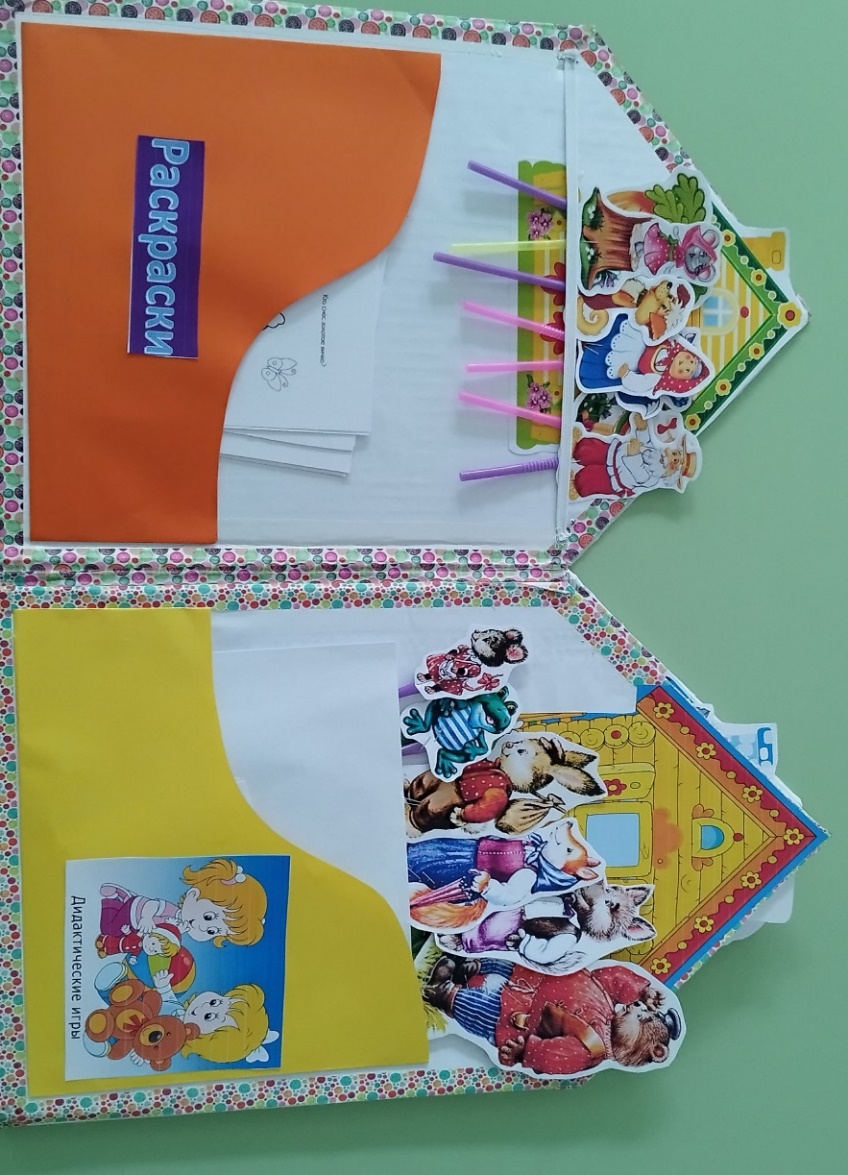 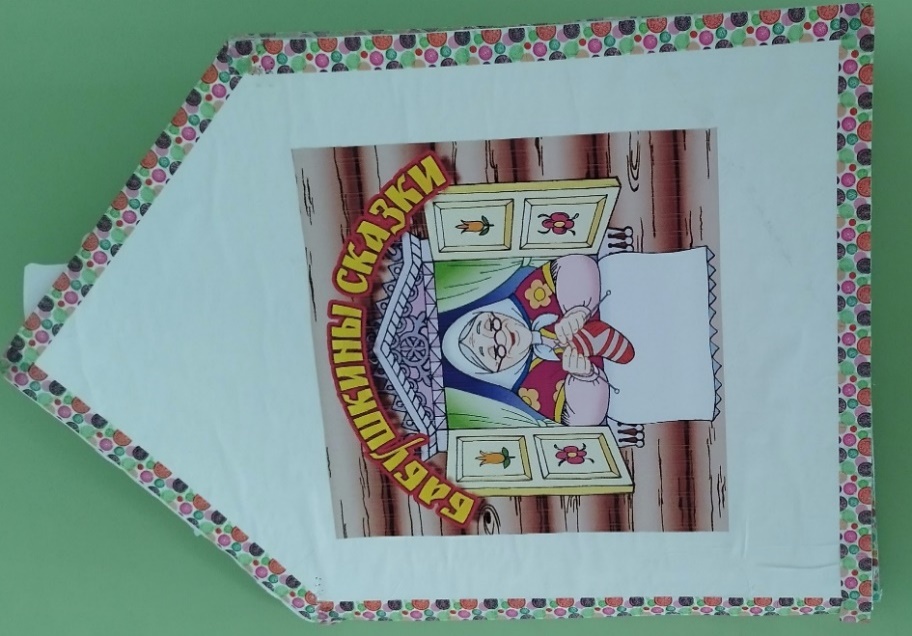 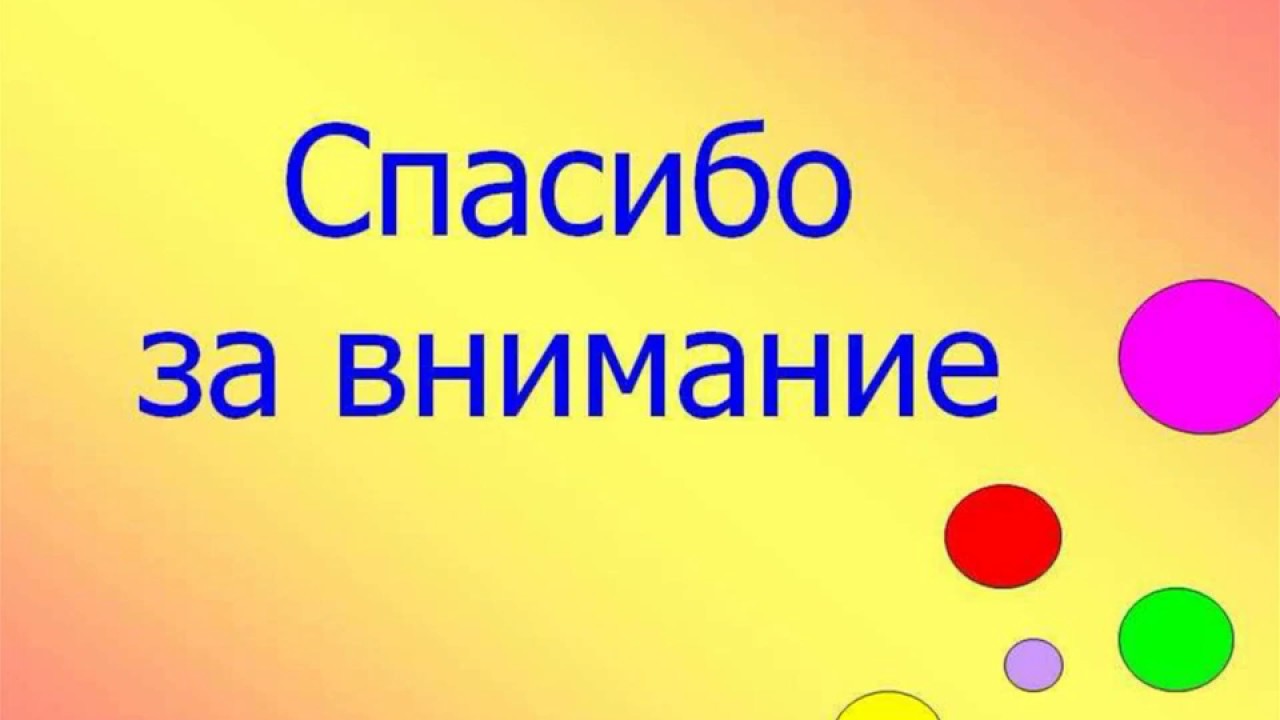